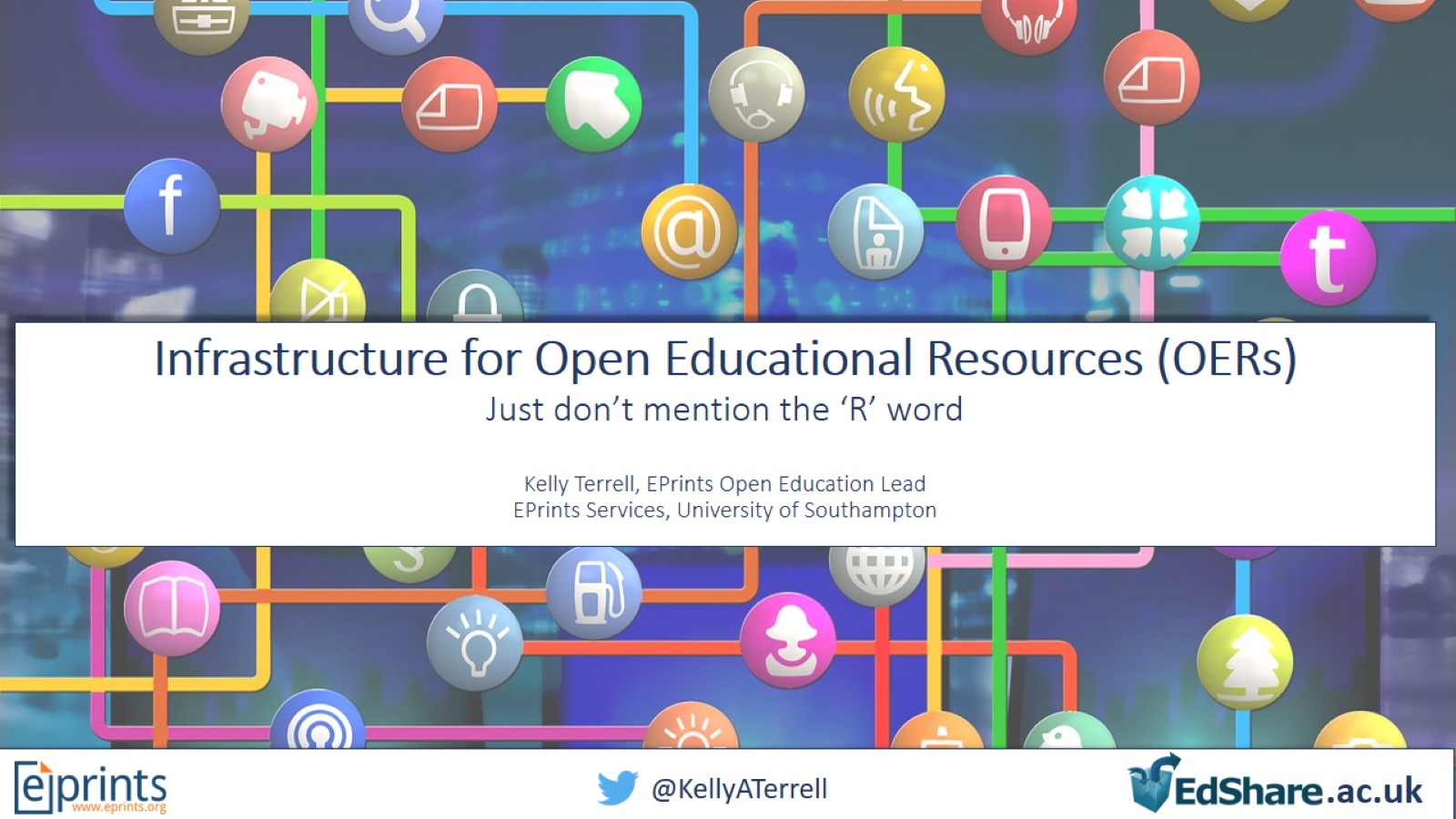 Infrastructure for Open Educational Resources (OERs)Just don’t mention the ‘R’ wordKelly Terrell, EPrints Open Education LeadEPrints Services, University of Southampton
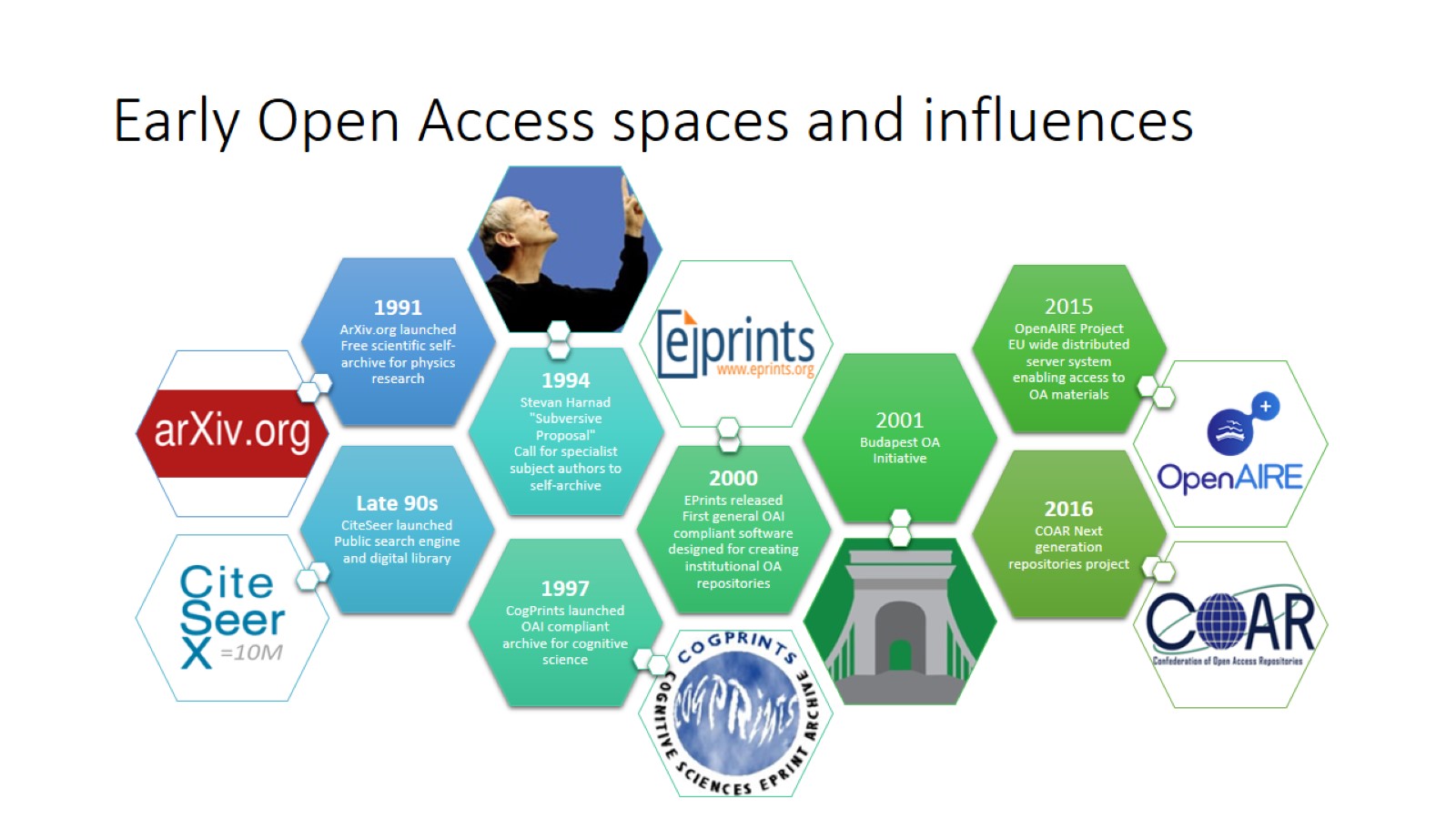 Early Open Access spaces and influences
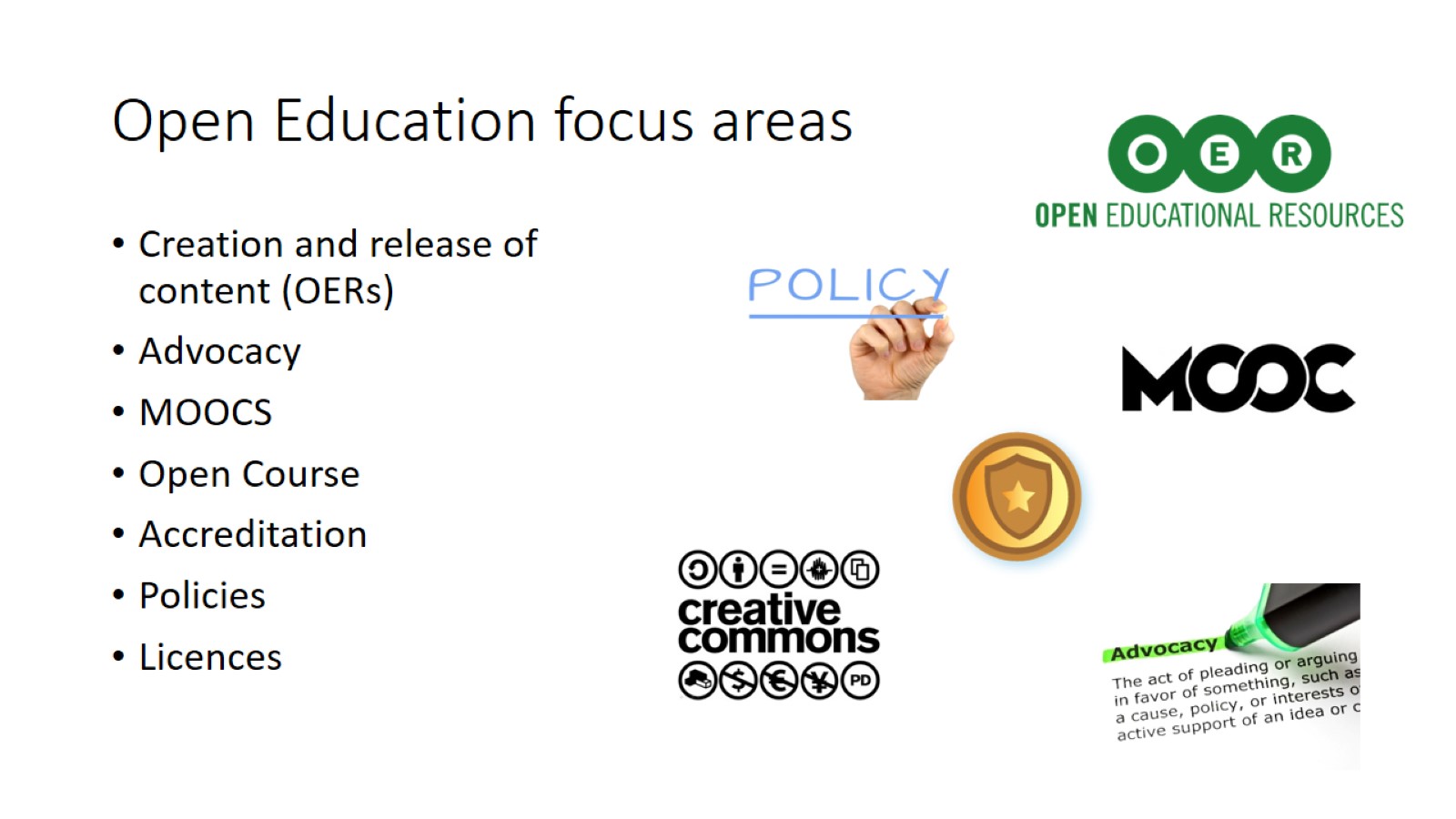 Open Education focus areas
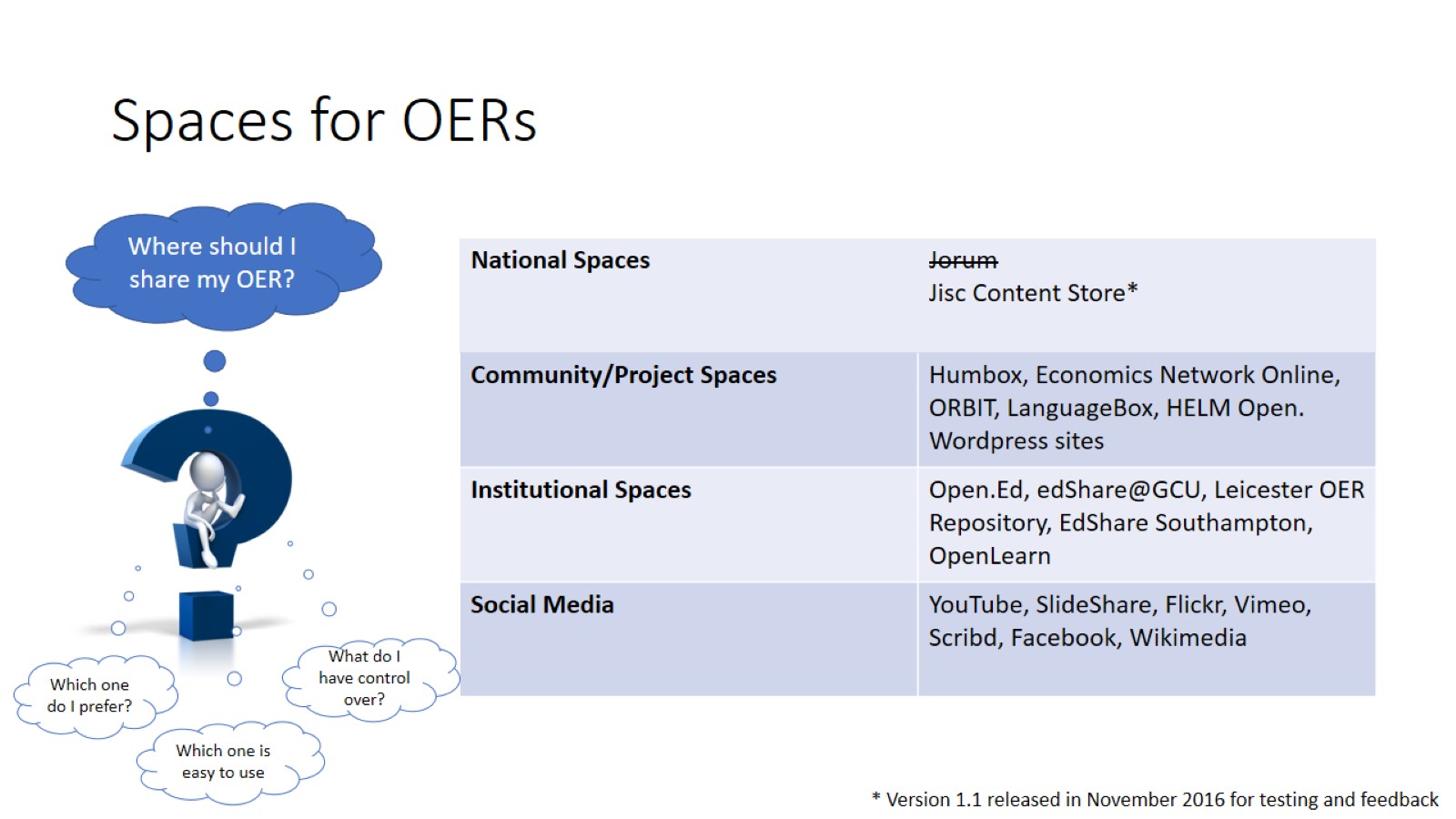 Spaces for OERs
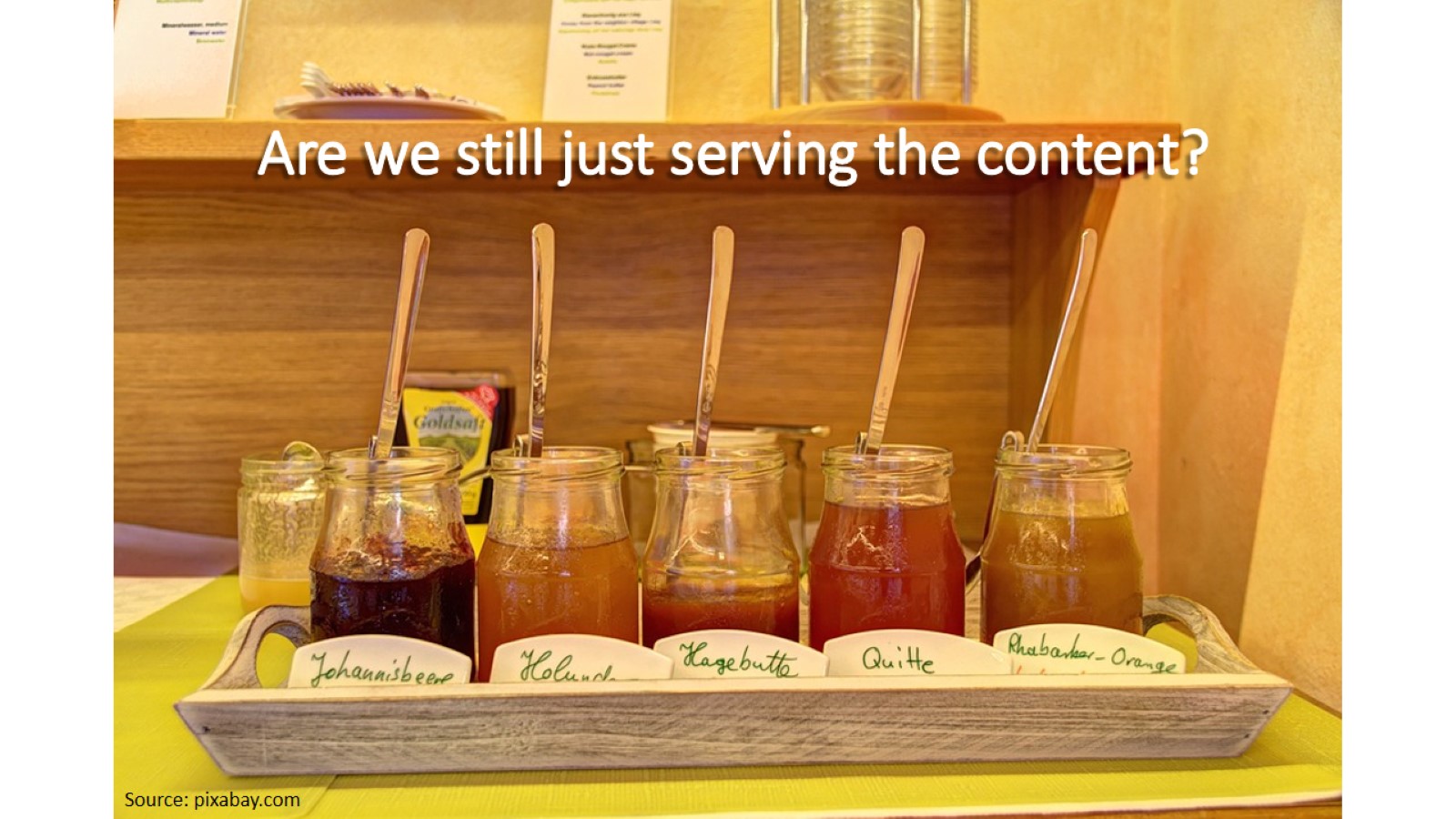 Are we still just serving the content?
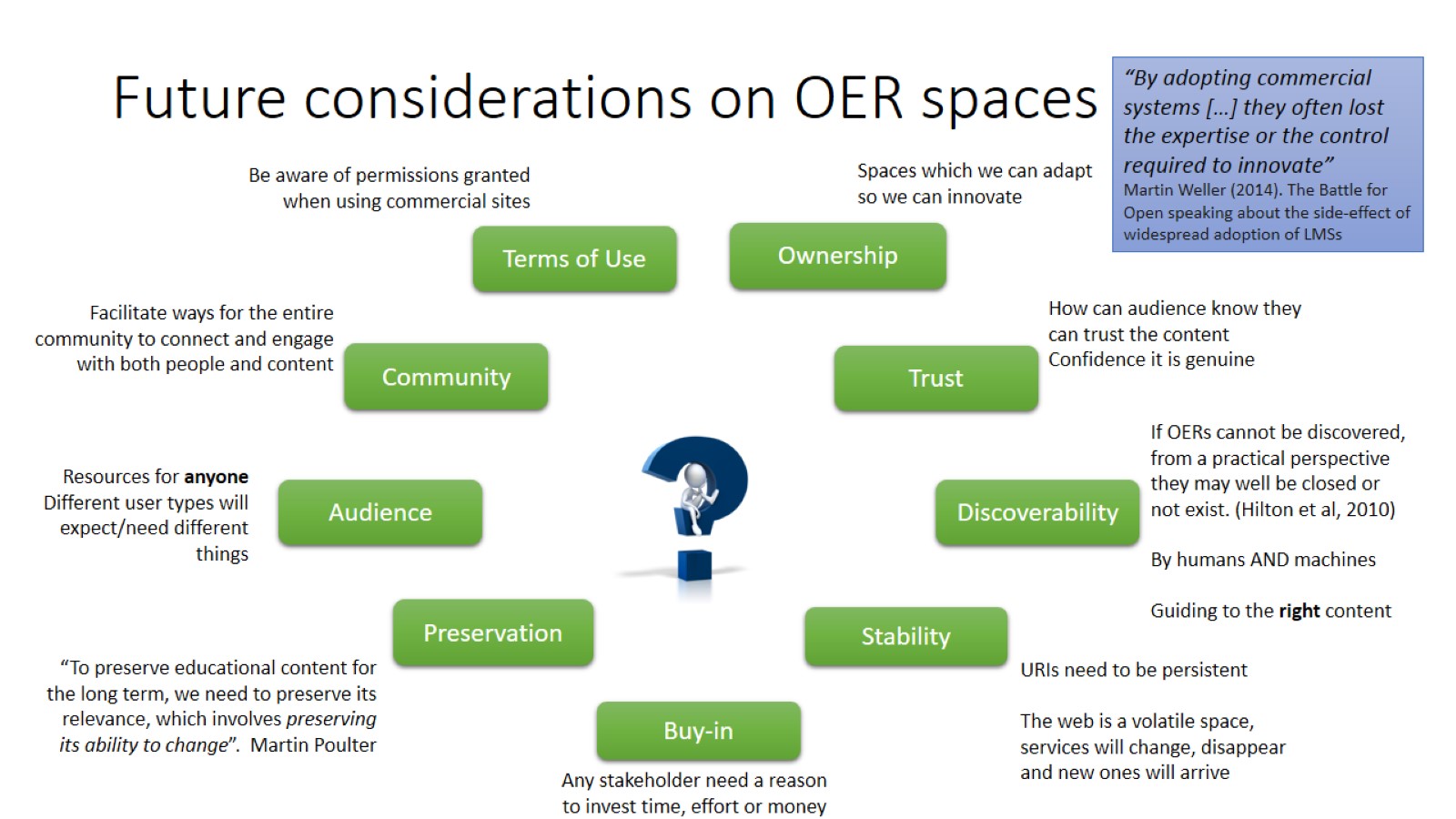 Future considerations on OER spaces
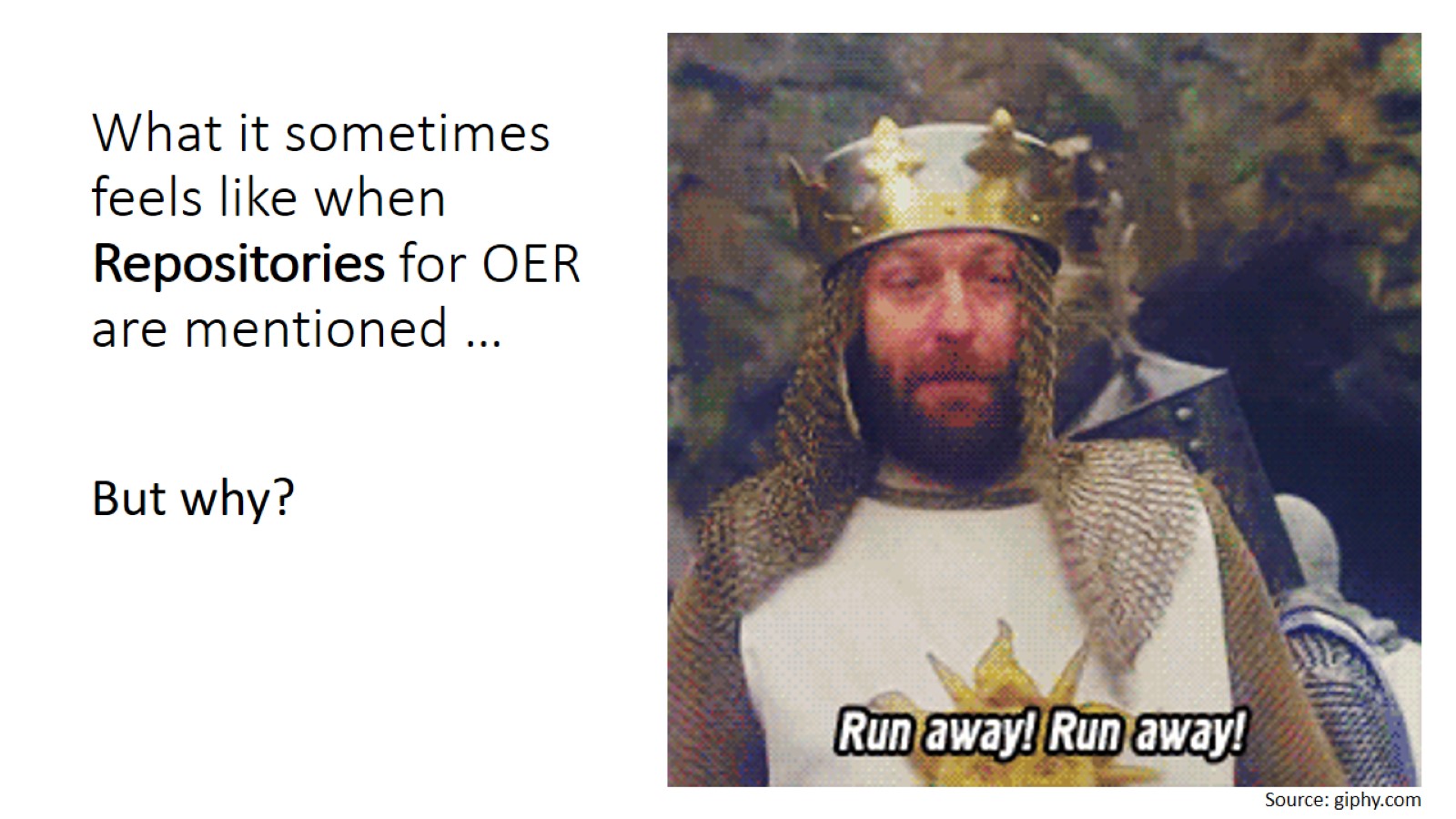 What it sometimes feels like whenRepositories for OER are mentioned …
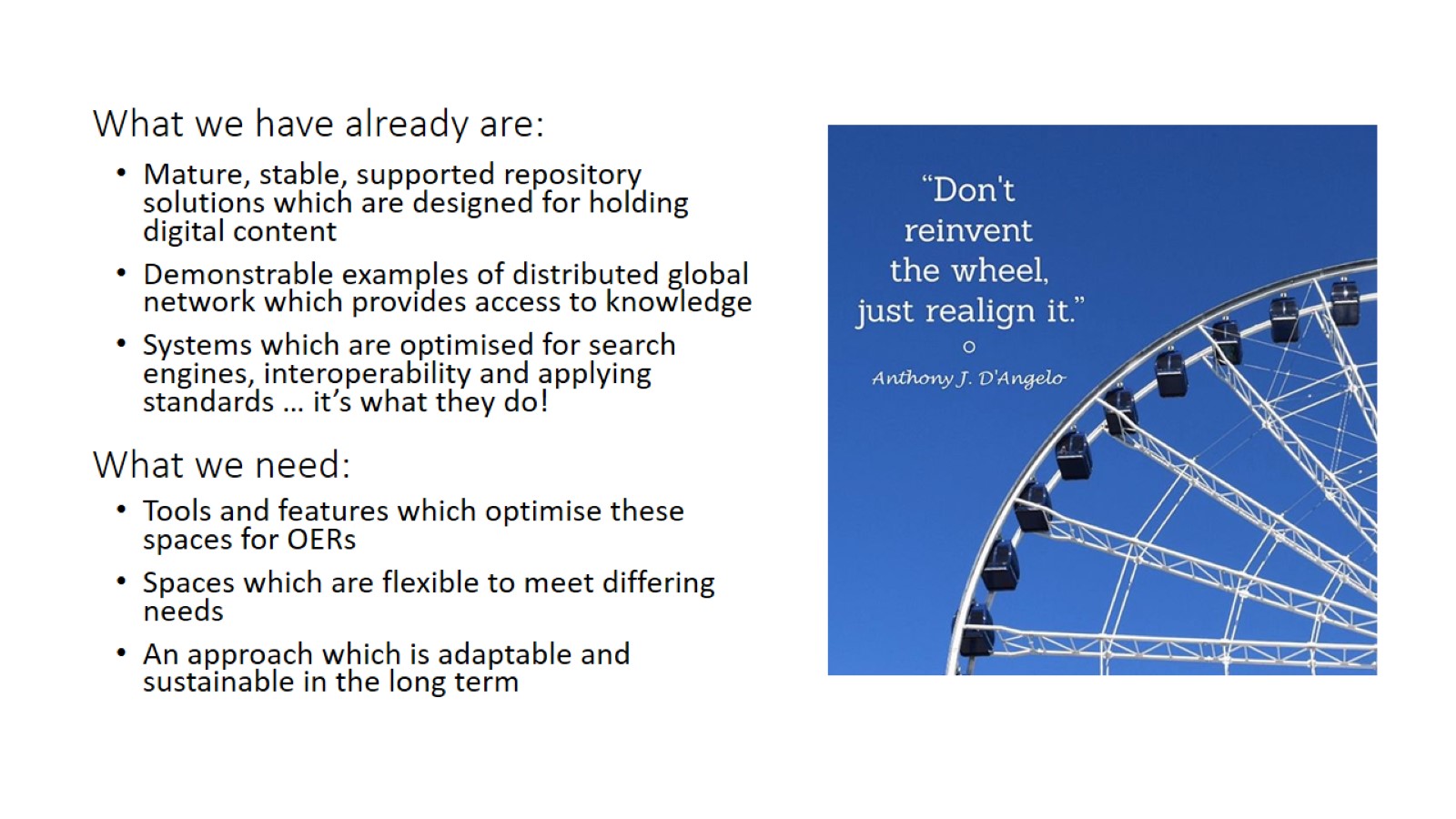 What we have already are:
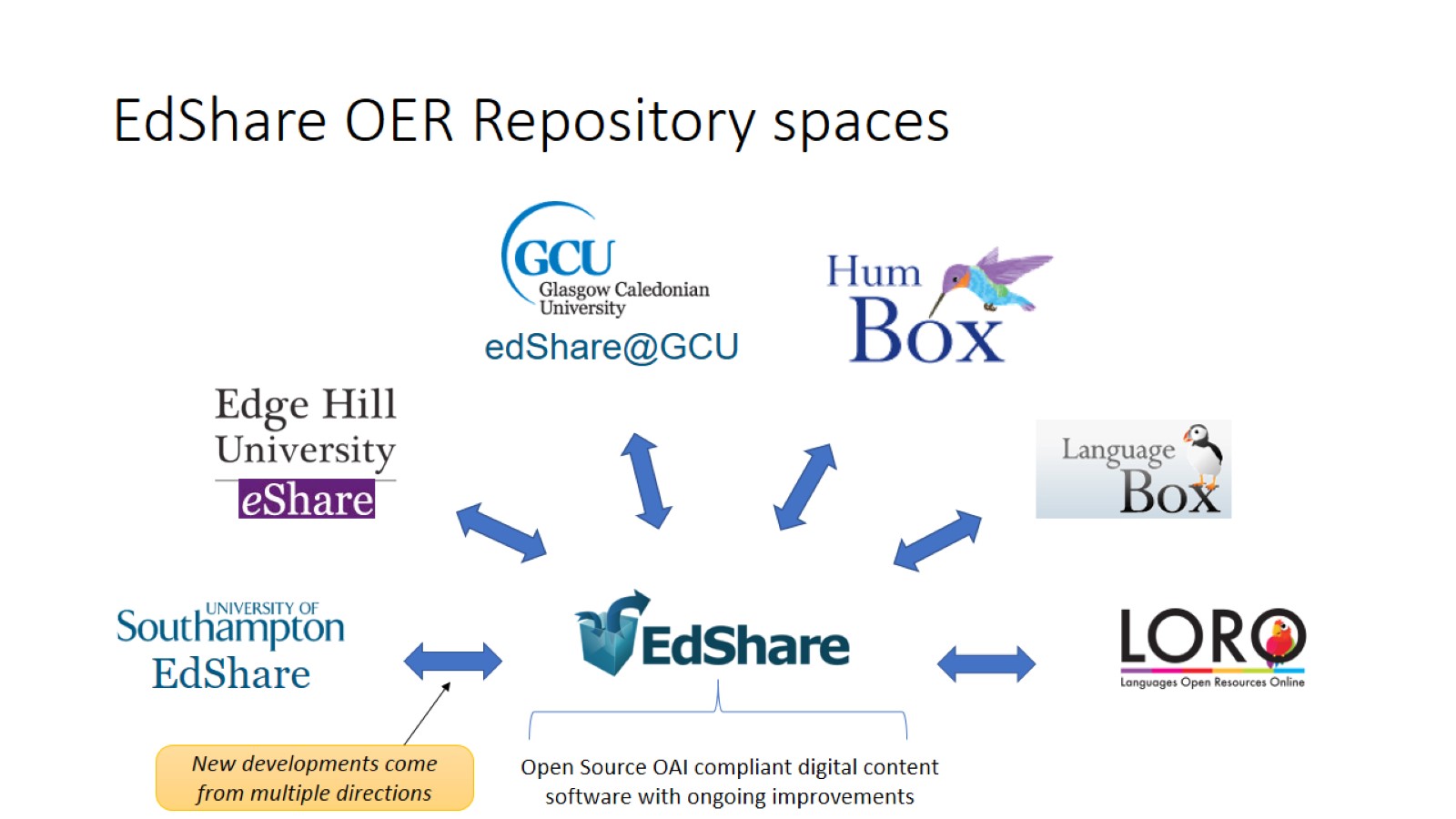 EdShare OER Repository spaces
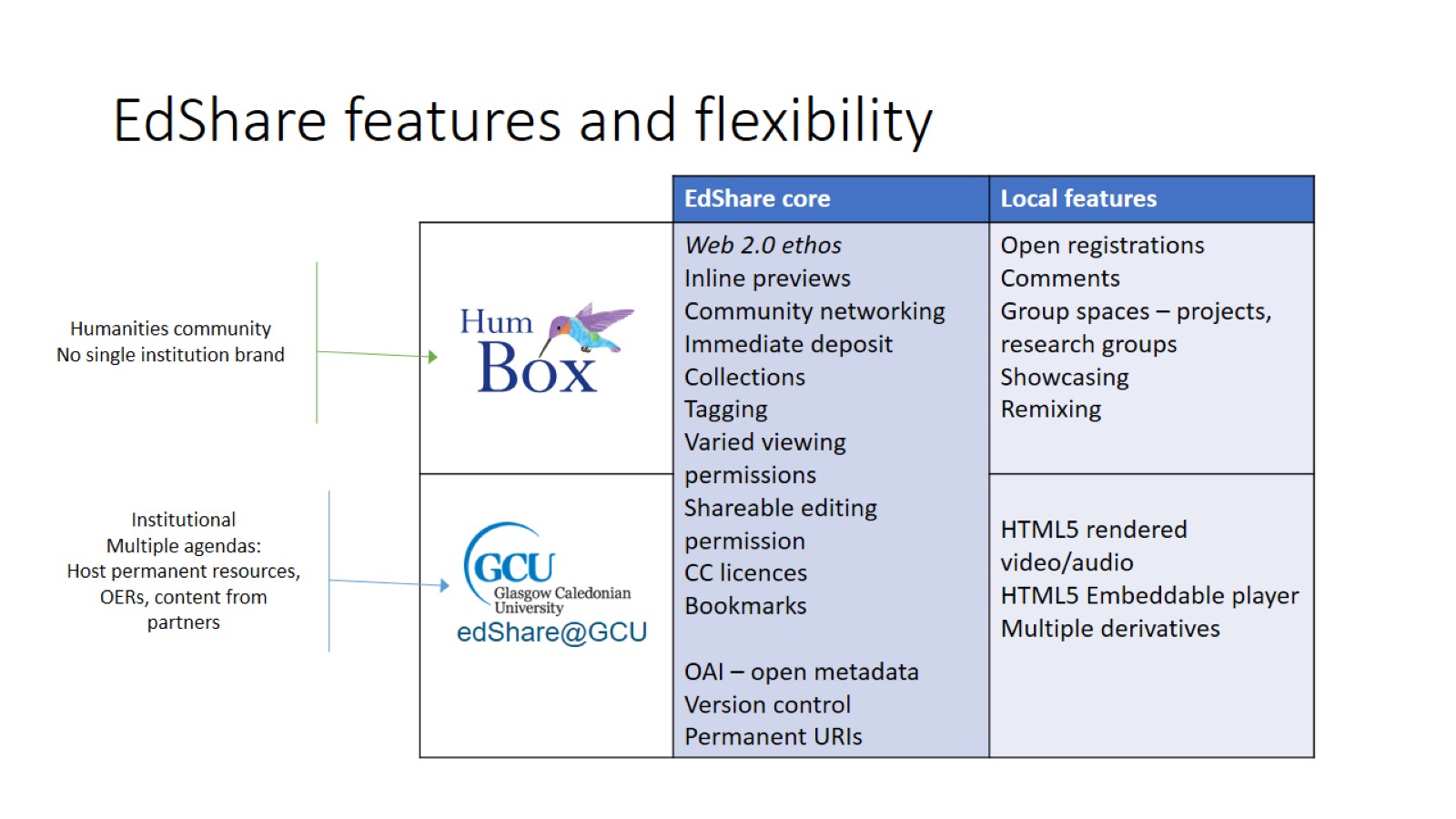 EdShare features and flexibility
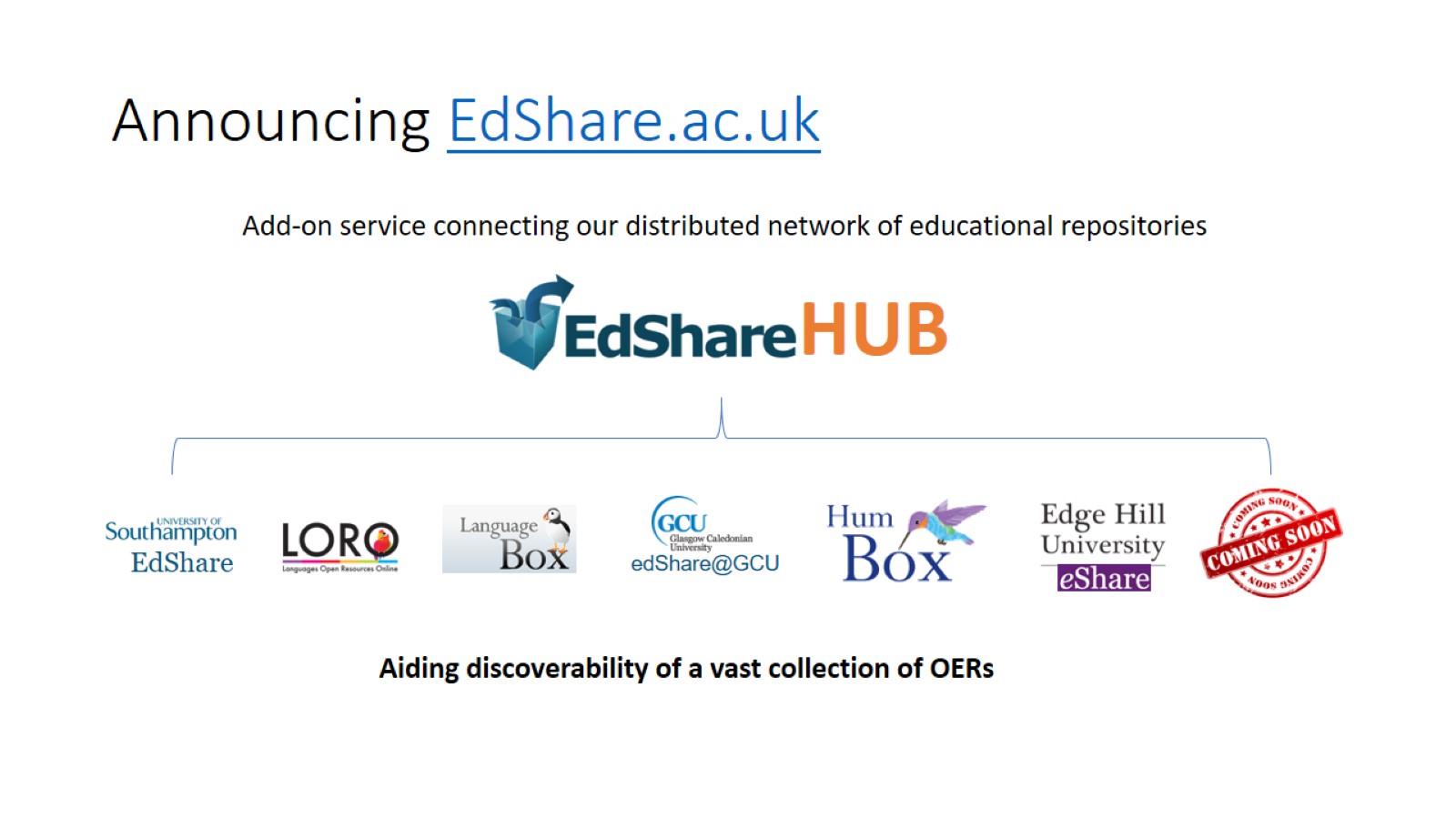 Announcing EdShare.ac.uk
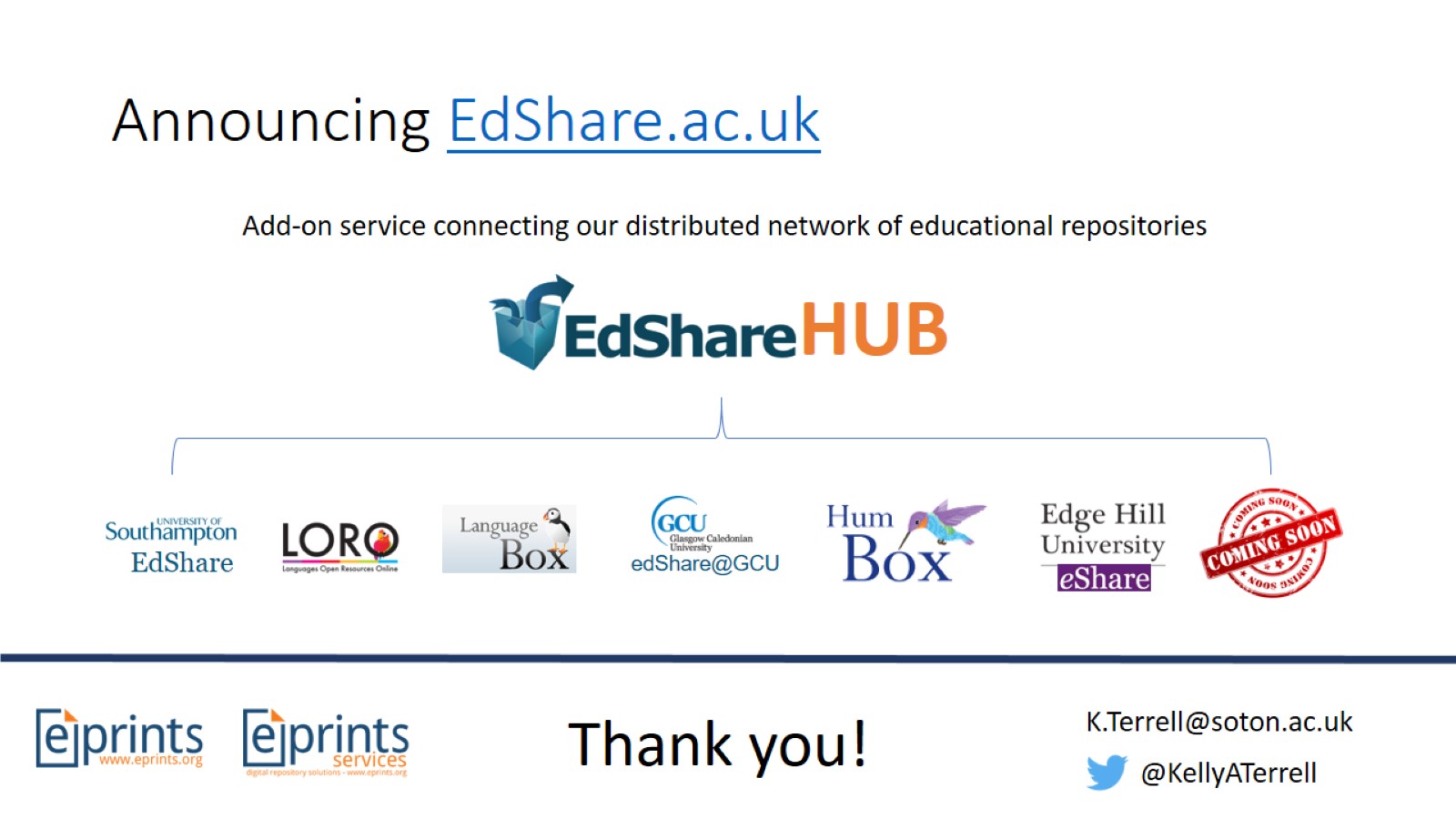 Announcing EdShare.ac.uk